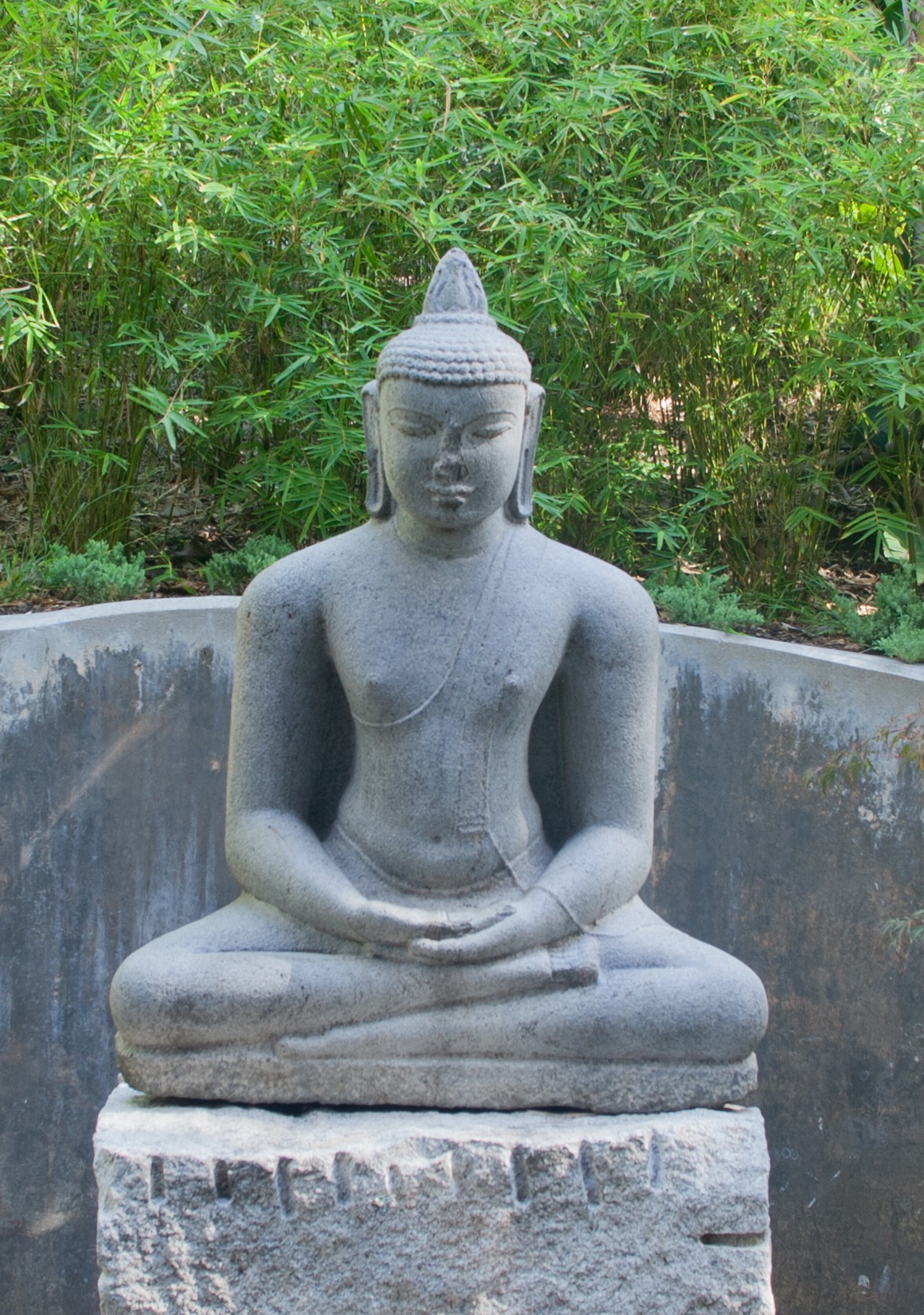 [Speaker Notes: Buddha Shakyamuni, c. 1100
India: Tamil Nadu
Granite
The Norton Simon Foundation 

https://www.nortonsimon.org/art/detail/F.1975.17.03.S]
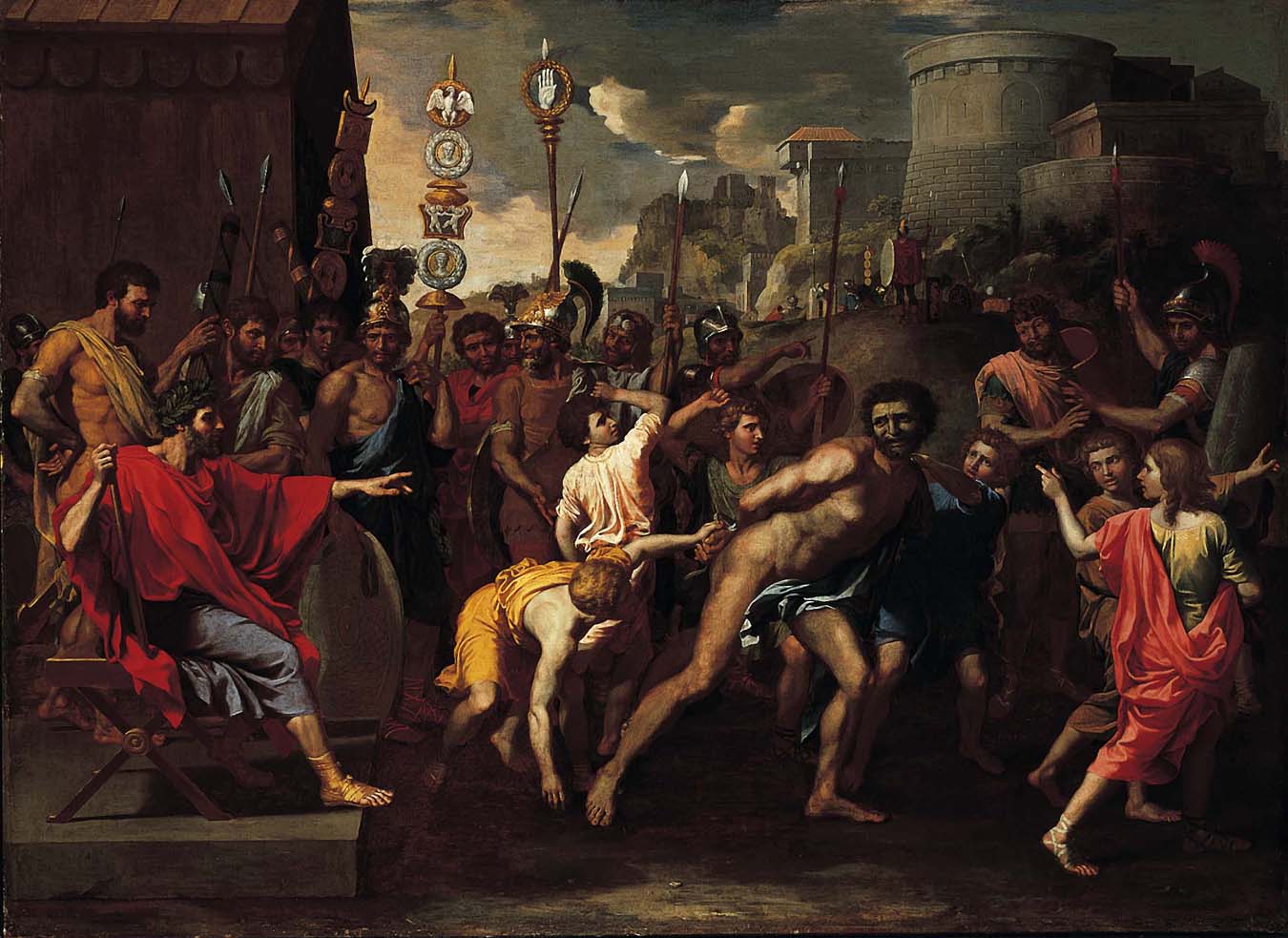 [Speaker Notes: Nicolas Poussin (French, 1594–1665)
Camillus and the Schoolmaster of Falerii, c. 1635–40
Oil on canvas
The Norton Simon Foundation

https://www.nortonsimon.org/art/detail/F.1970.14.P/]
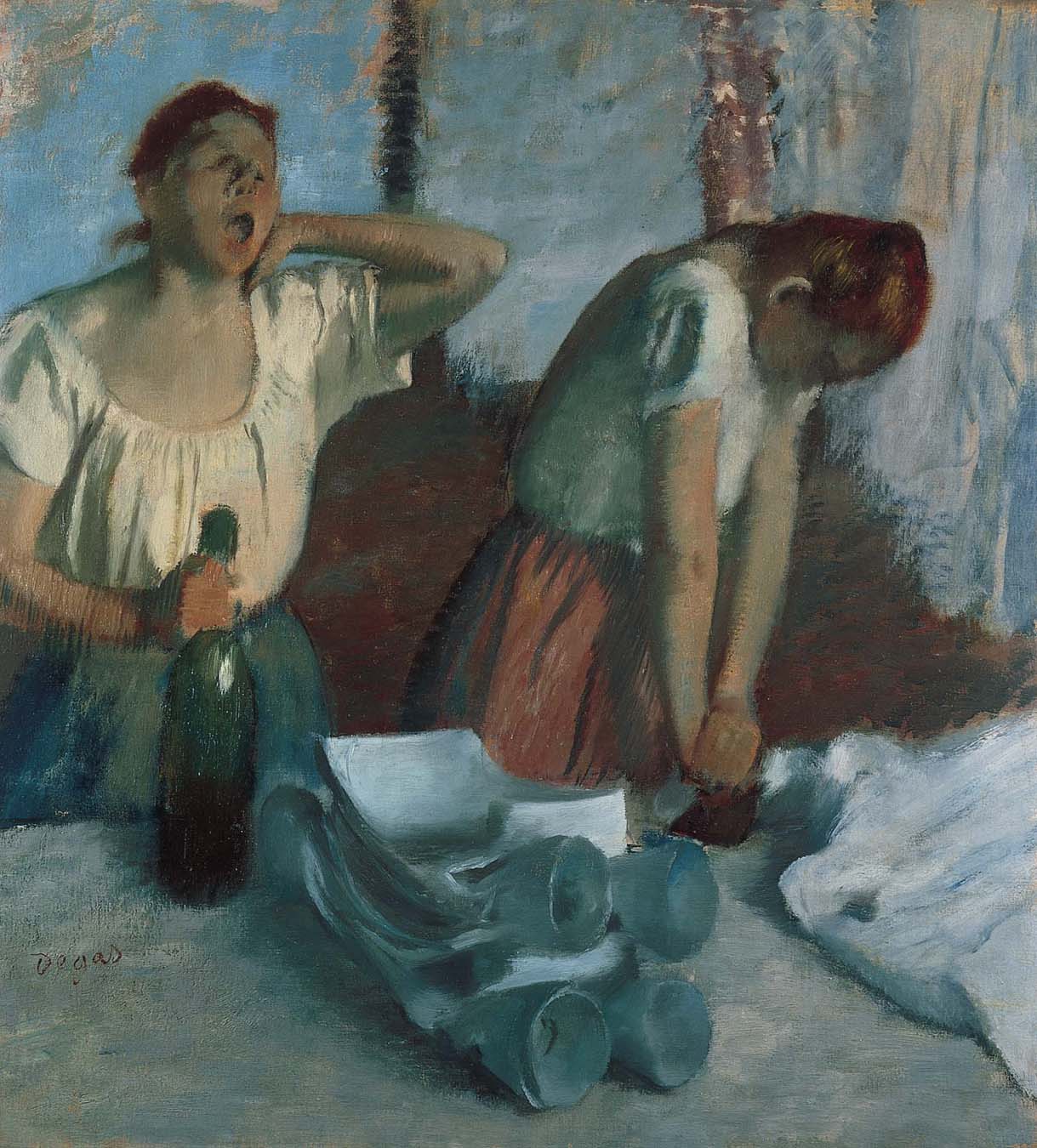 [Speaker Notes: Edgar Degas (French, 1834–1917)
Women Ironing, Begun c.1875–1876; reworked c.1882–1886
Oil on canvas
Norton Simon Art Foundation

https://www.nortonsimon.org/art/detail/M.1971.3.P/M.1979.17.P]
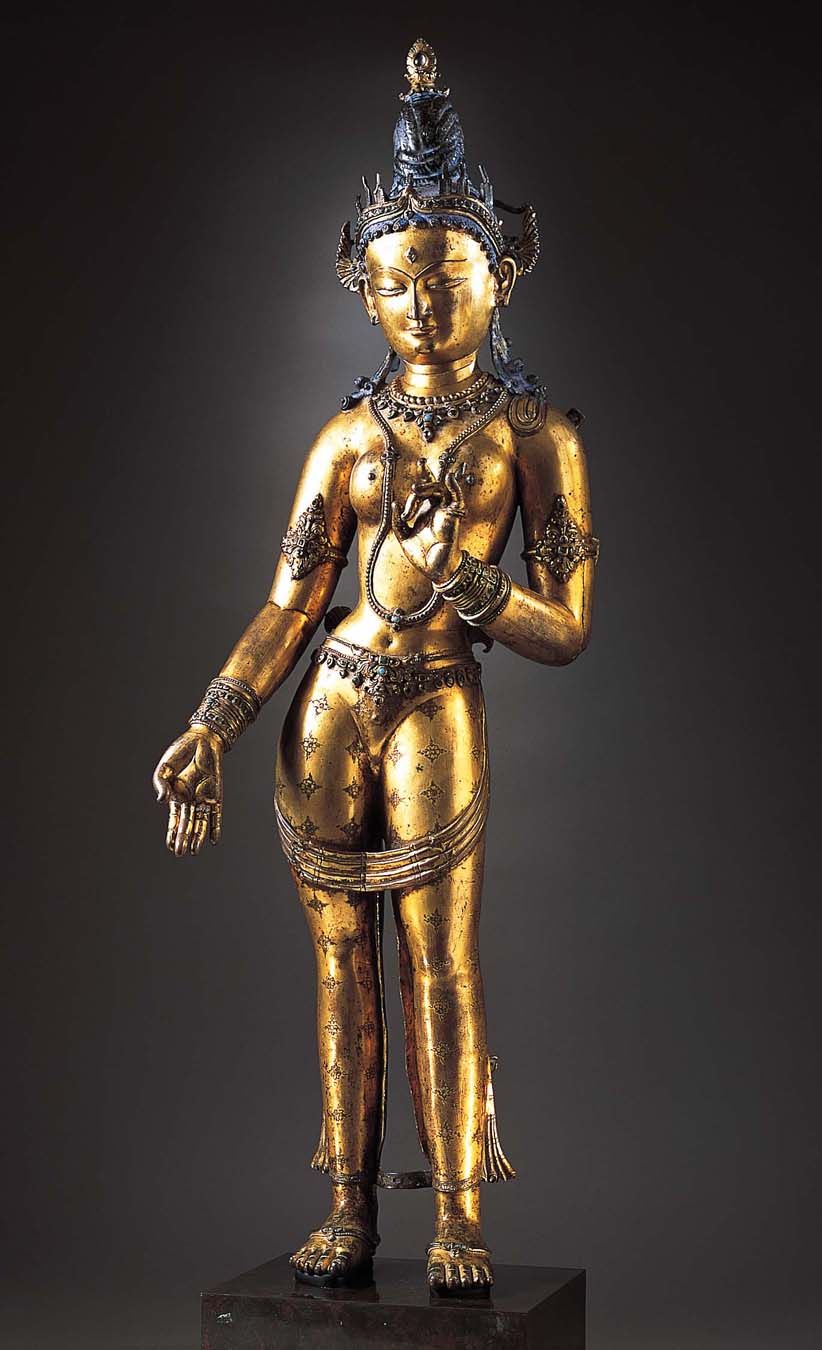 [Speaker Notes: Tara, 14th century
Nepal or Tibet
Gilt-copper alloy with semiprecious stones and pigment
The Norton Simon Foundation

https://www.nortonsimon.org/art/detail/F.1976.05.01.S/]
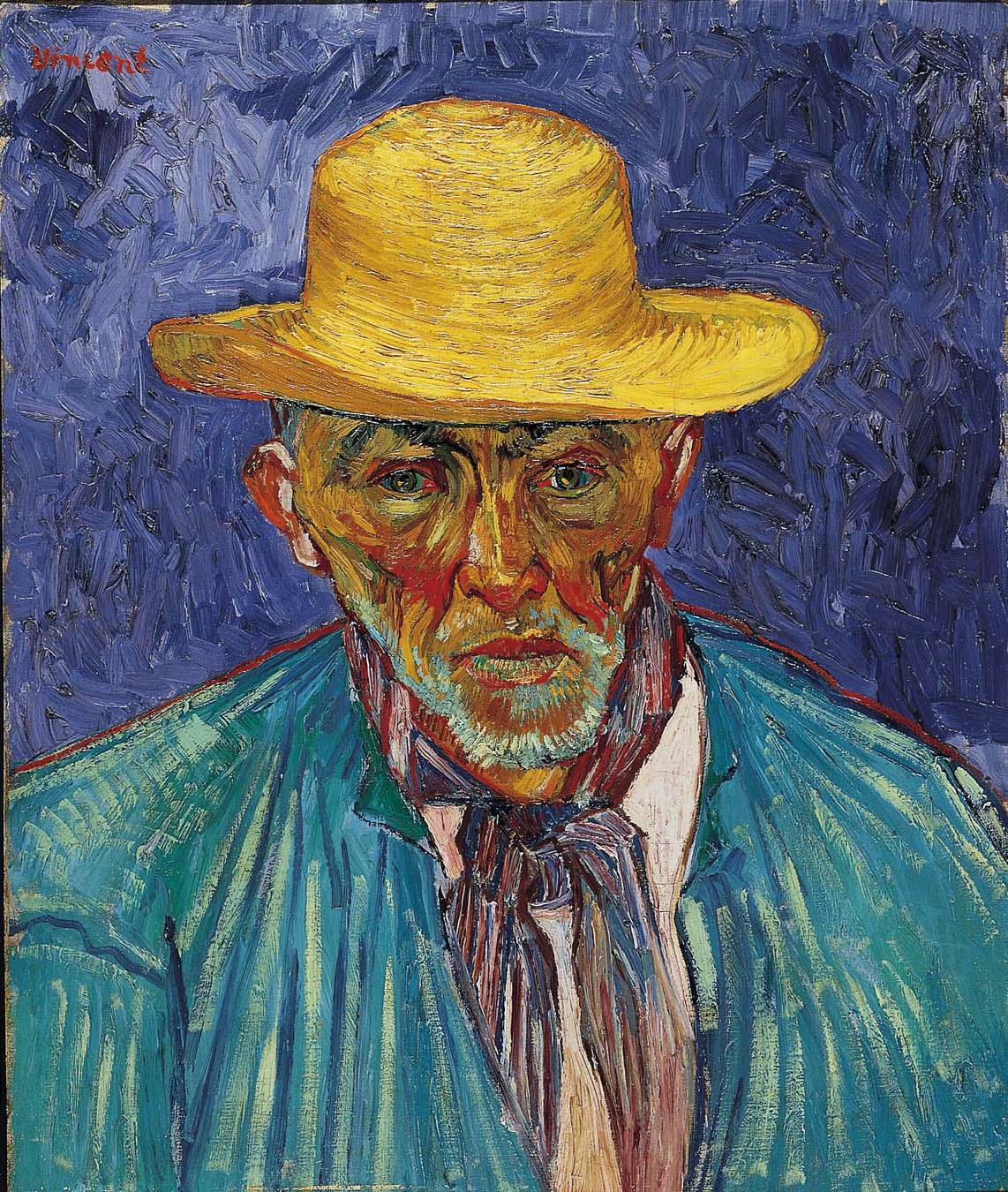 [Speaker Notes: Vincent van Gogh (Dutch, 1853–1890)
Portrait of a Peasant (Patience Escalier), August 1888
Oil on canvas
Norton Simon Art Foundation

https://www.nortonsimon.org/art/detail/M.1975.06.P]
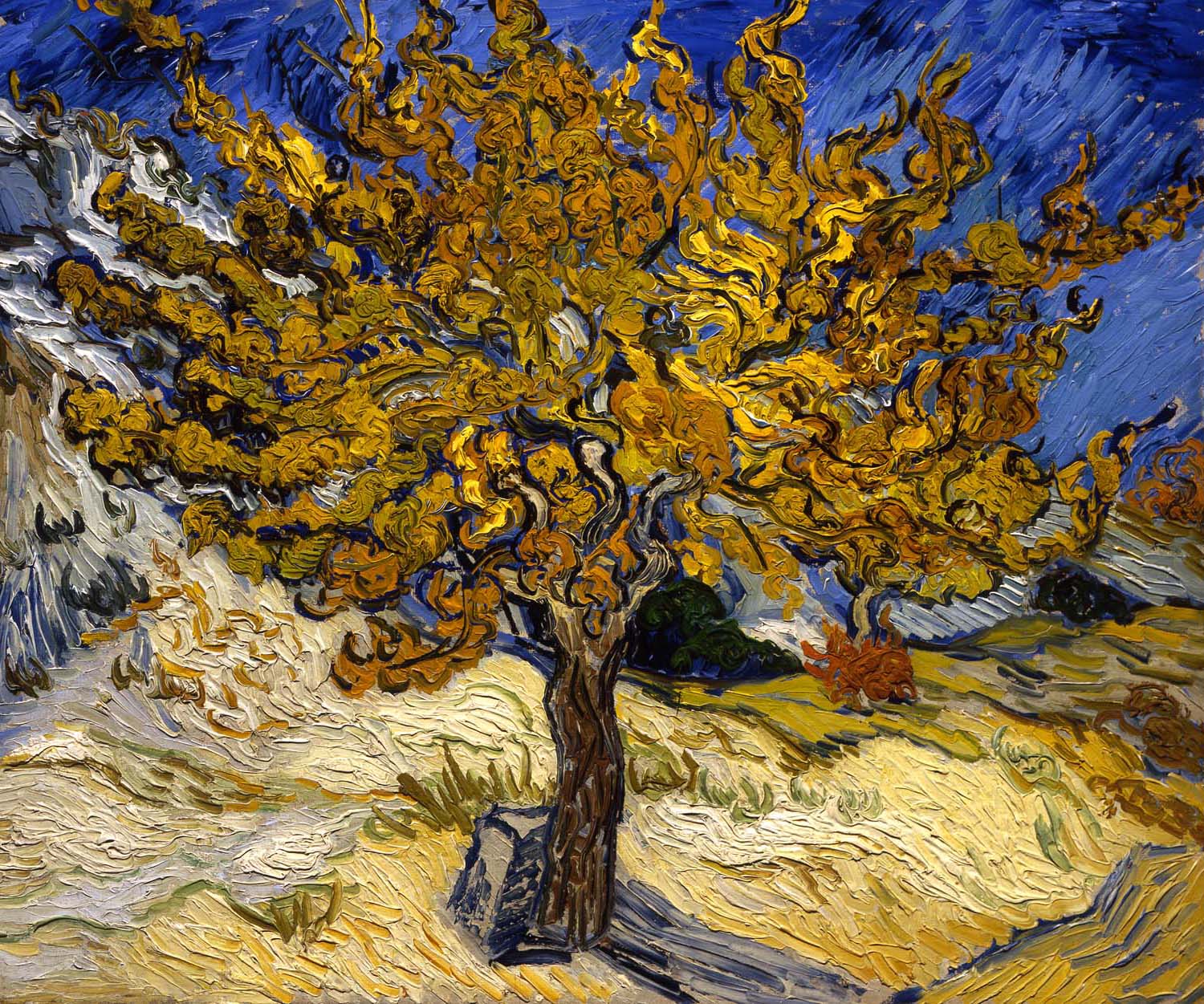 [Speaker Notes: Vincent van Gogh (Dutch, 1853–1890)
The Mulberry Tree, October 1889
Oil on canvas
Norton Simon Art Foundation

https://www.nortonsimon.org/art/detail/M.1976.09.P/]